Discover the Wonders of Cambodia's Angkor!
Carmen Dragone
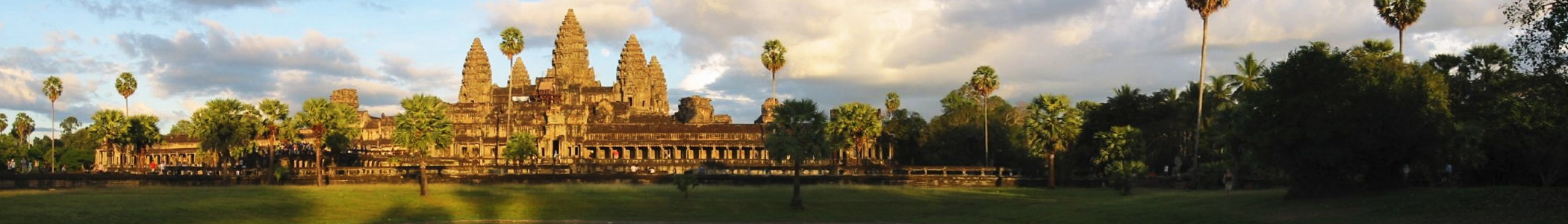 Located in a part of Cambodia that was once the seat of the mighty Khmer Empire, Angkor (meaning 'capital city' in Khmer) was the heart of a civilization that thrived from the 9th to 15th Centuries. There are over 1,000 different temples in Angkor ranging vastly in size, all of which have been restored due to their archaeological significance. The entire area is a UNESCO World Heritage site definitely worth visiting. Don't fret if you can't make it there though - I've put a collection of stunning images of the site just for you:
In 2007, a group of researchers concluded that Angkor had been the largest pre-industrial city in the world, with an elaborate infrastructure system that connected at least 1,000 square kilometers (390 square miles) to the temples at its center. It's estimated that the Angkor area may have supported up to a million people.
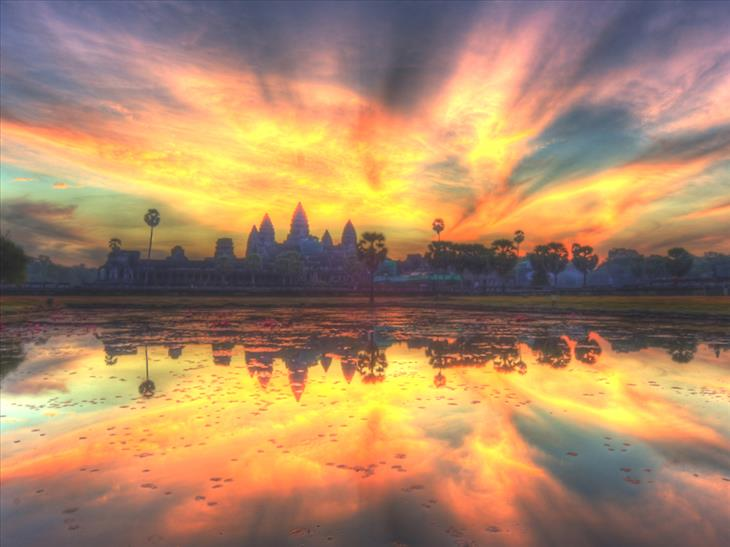 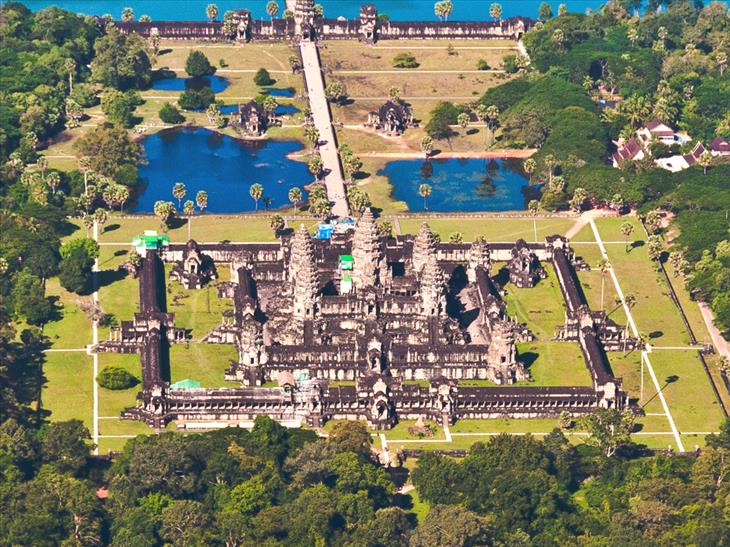 An aerial view of Angkor Wat, the temple dedicated to the Hindu god Vishnu and built as a representation of Mount Meru, the home of the gods and the center of the Hindu universe. The temple is also covered with intricate reliefs of Hindu gods and epics.
The iconic tree at Ta Prohm. This temple was built during the time of Jayavarman VII and is best known as the temple where trees have become interwoven into the stone.
Statues at the gateway to Angkor Thom, or 'The Great City'. These images represent the Hindu myth of creation, called the Churning of the Sea of Milk. On one side of the path, there are 54 guardian gods called devas and on the other side there are 54 images of demon gods called asuras.
Chau Say Tevoda, another temple built in the style of Angkor Wat in the 12th Century before the construction of Angkor Thom and Victory Way.
Phimeanakas was built towards the end of the 10th century during the reign of Rajendravarman and later rebuilt by Suryavarman II in the shape of a three-tiered pyramid. According to legend, there was once a tower at the top of this temple.
Fine carving at the ruins of the Buddhist temple of Angkor Ta Prohm. The temple dates back to the 12-13th Century and was built by the famous Jayavarman VII.
Banteay Srei was a temple built in the 10th Century that was dedicated to the Hindu god Shiva. It is the only major temple built at Angkor that was not built by a monarch, but rather a courtier is credited with the construction.
Detailed reliefs of the underworld, part of the Royal Square between the temples.
he Banteay Srey temple dedicated to Shiva is popular with tourists because it has been called 'the jewel of Khmer art', due to the atypically small size of the buildings.
Pre Rup was originally built as the state temple of Khmer king Rajendravarman. It was finished in 961 or 962 and was built entirely of brick, laterite and sandstone.
The famous empty doorway of Ta Prohm.
The Angkor Thom terrace of the Elephants named for the 350 meter long (1,148 ft) carvings of elephants on its face.
Neak Pean Temple is an artificial island with a Buddhist temple at its center. There are snakes or Naga that cover the bottom of the temple structure.
Terrace view of the Leper King in Angkor Thom.
The stone faces of Bayon temple.
Bayon is a Khmer Buddhist temple that dates back to the 13th Century.
Preah Palilay. New research suggests that this entrance to a grid of canals was built as a shortcut for workers building Angkor Wat. This might explain how the temple was built in a mere 20 years.
Srah Srang reservoir that was built during the mid-10th Century. There are steps that lead down to the water guarded by two lions.
Additional Photos
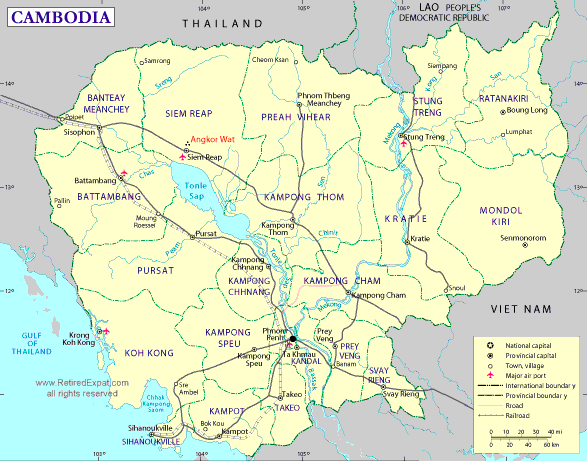 Main Complex
Gate into Angkor Thom
Khmer army going to war against the Cham; relief at the Bayon-temple in Angkor, Cambodia (S section, E gallery, late 12th to beginning 13th century)
055 Frieze at Angkor Wat Photograph from Angkor Wat in Cambodia taken by Anandajoti.
Chau Say Tevoda
Banteay Srei
Preah Khan
Ta Keo
Ta Phrom
Dedicated by Rajendravarman in 948 A.D., Baksei Chamkrong is a temple-pyramid that housed a statue of Shiva